AFOSI Detachment 340
Counterintelligence Awareness

SA Dan Sherman
21 May 2021
[Speaker Notes: Good morning/afternoon and welcome to Headquarters Air Force Office of Special Investigations.]
Outline
Foreign Travel
Foreign Visits/Contacts
Cyber Threat
Investigative Support
Insider Threat
Foreign Travel
You are a target

Important information 
AF Portal: type “Travel Brief” in search bar
Dept of State: www.travel.state.gov

Foreign Clearance Guide compliance
https://www.fcg.pentagon.mil/fcg.cfm

Immediately report suspicious activities
Local police, US Embassy, OSI there –and-- upon return
Foreign Visits and Contacts
Report as soon as possible to OSI
Don’t self-evaluate importance

What’s reportable?
Offer to provide intelligence/non-public info
Elicitation of personal and official information
Elicitation in person, via social media, text, etc.
Surveillance
Cyber Threat
US is under attack 24-7-365
Simple steps to safeguard networks & information
Strong passwords - don’t share
Keep software updated - always
Advocate internet safety
Limit personal information on internet
Don’t trust those on-line you never met in person
Don’t fall in love on-line with someone you never met
Immediately report data or network breach
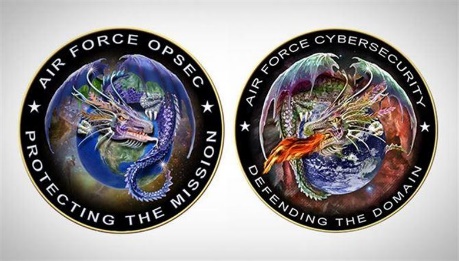 Investigative Support
OSI CI Investigations – real or suspected
Espionage
Suspicious intelligence activity
Sabotage
Terrorism
Assassination
Other national security crimes
Insider Threat
Cast:
US SOCOM CTR (Ret. Army Officer) Tom Smith
Prior USAF Officer – Blue to Green
Academic – Multiple educational degrees
Strategic planner – wrote high-level strategic think pieces
Publically conveyed feelings on politics/religion/issues
Author of multiple online journal pieces critical of US foreign policy
Distinguished military career – Deployments to AFG
No financial issues
No foreign travel
Well-liked, well-known, connected
One unreported foreign contact
Insider Threat
Cast:
Spotter/Recruiter – Dickson Yeo (aka: Jun Wei Yeo)
Singaporean National – no outward government affiliation
Post-Grad student and entrepreneur 
Well traveled – incl. 40 trips to China – 2015 presentation
Sympathetic to China – uplifting millions from poverty
Recruited in 2015 – non-public information
International politics, economics, technology, trade
Multi-lingual, intelligent, outspoken
Insider Threat
Act 1 – The Setup:
2018 - YEO created fake consulting company
Received 400+ resumes – 90% Gov/Ctr with clearances
Website’s algorithm was relentless
Tom – currently @ Pentagon J-5 as AD USA Officer
Initial contact related to writing SME papers for $$$
Conversations quickly steered to personal/friendship
Dinners, staying-over, frequent online comms
Continued to have comms over the next 7-9 months, usually about politics, US admin, foreign policy
Tom frequently discussed displeasure for US Admin.
Newly remarried/pregnant wife
Separated from USA ~Feb 2019
Insider Threat
YEO – Continued to meet with 4 PRCIS officers
Crafted collection reqrmnts, learned trade craft (comms)
Taught to find/exploit vulnerabilities ($$$/job sat./rapport)
Ongoing discussion with two other gov/ctr potentials
Discussed difficulty finding employment in SGP
Felt isolated/black-balled in SGP – preference for China
Continued to data-mine “job posting” website for recruits
Insider Threat
Act 2 – Setting the Hook:
Summer 2019: YEO askes Tom to write a paper
Non-public information, “scuttlebutt”
Interviews with sited sources
Focus on Tom’s area of expertise
South Korean Client
$2000
Paper was 6-pages (follow-up Q&A)
Considerations for Chinese interests in AFG IRT Peace talks
Contained unclass info from emails/conversations
Sited as sourced info/interviews for bona fides – no names
Troop withdrawal numbers
Insider Threat
Act 3 – Losing the Fish:
PRCIS told YEO, recruit Tom / get classified info
More money for permanent source of info
YEO made arrangements to stay with Tom in Tampa
Repeatedly asked if he was in danger to travel to US
Intended to reveal PRCIS connection and full recruit
Arrested enroute by CBP / FBI – Agreed to cooperate
Tipped off Tom – suddenly reported FC to SSO
YEO charged/convicted of 18 USC 195 FARA violation
Investigation corroborated YEO’s statements
Tom – Unwitting to YEO’s PRCIS affiliation
No indication of loss of classified
Insider Threat
Act 4 – Conclusion:
YEO served 14 months – deported to SGP
Arrested and under investigation in SGP for espionage

Tom admitted to undisclosed relationship; papers
Motivated by EGO, dissatisfaction, and money
Fired, Suspended security clearance

Additional investigations still ongoing
Network of connections within US
Insider Threat Reporting
Responsibility to report

Notify OSI immediately by secure means

Applies to military, civilian, contractors
Questions?
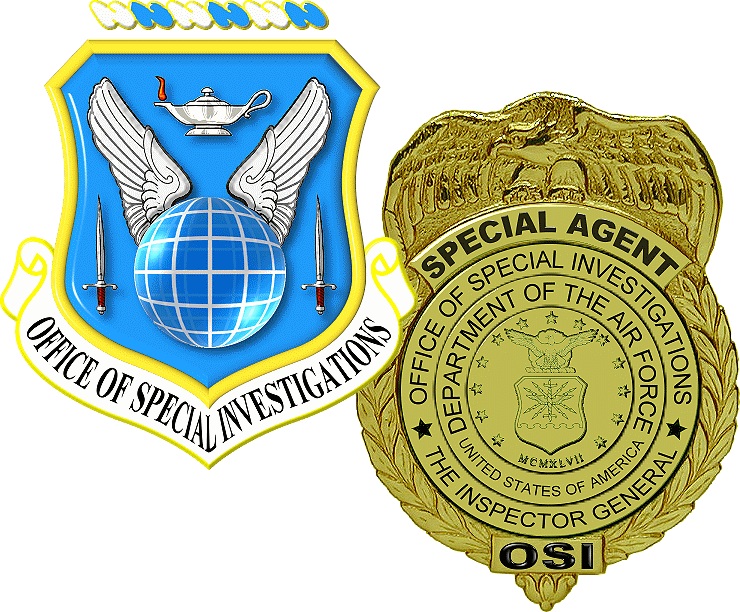 AFOSI Detachment 340
813-828-4921
[Speaker Notes: This concludes the briefing.  At this time I’ll be happy to answer any questions you may have.]